Тренажёр по 
математике
« Царевна- лягушка».
1 класс.
Счёт в пределах 10.
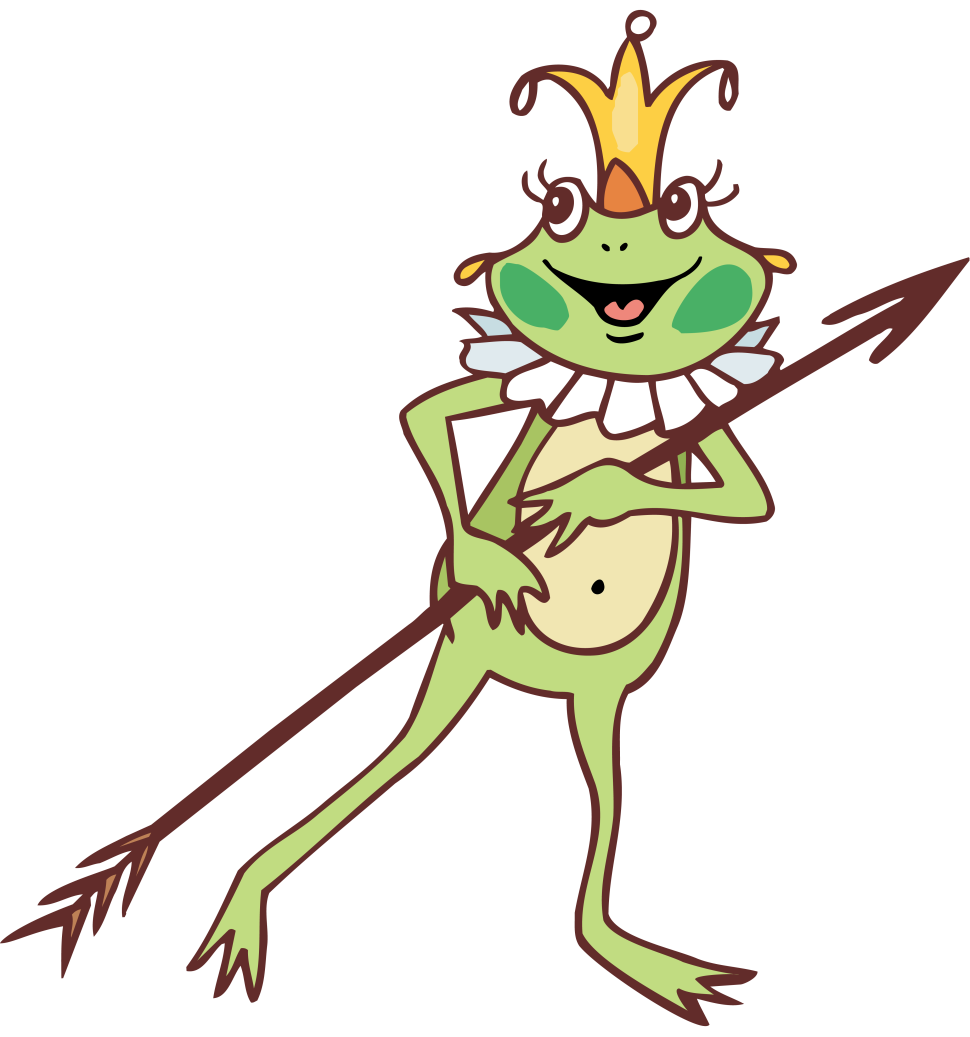 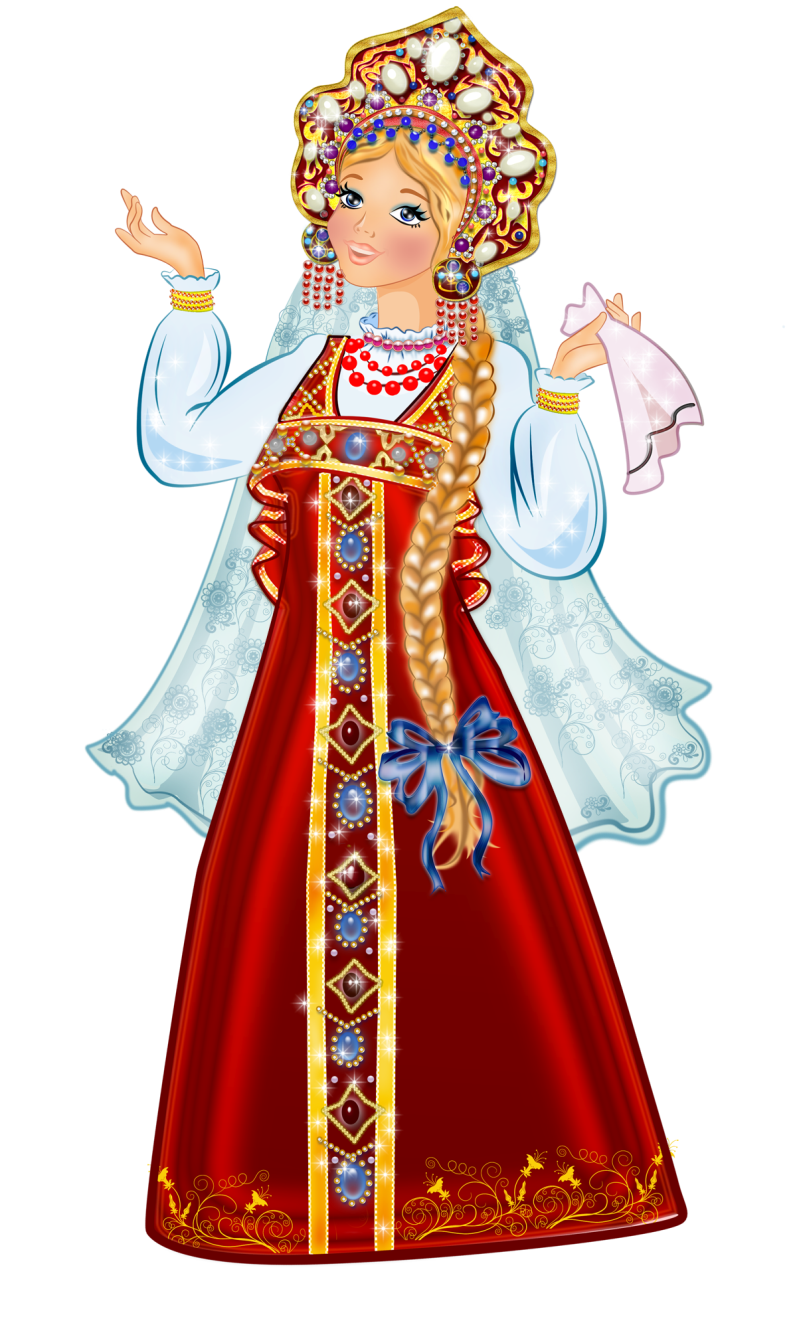 Выполнила: Пронюшкина Светлана Николаевна 
учитель начальных классов
  МБОУ ЦО № 37 им.В.П.Храмченко 
 г.Тулы 
2016 г.
Дорогой друг!
Предлагаем тебе отправиться в  сказку.
Реши пример и  спаси Царевну от злых чар.
5+3
8
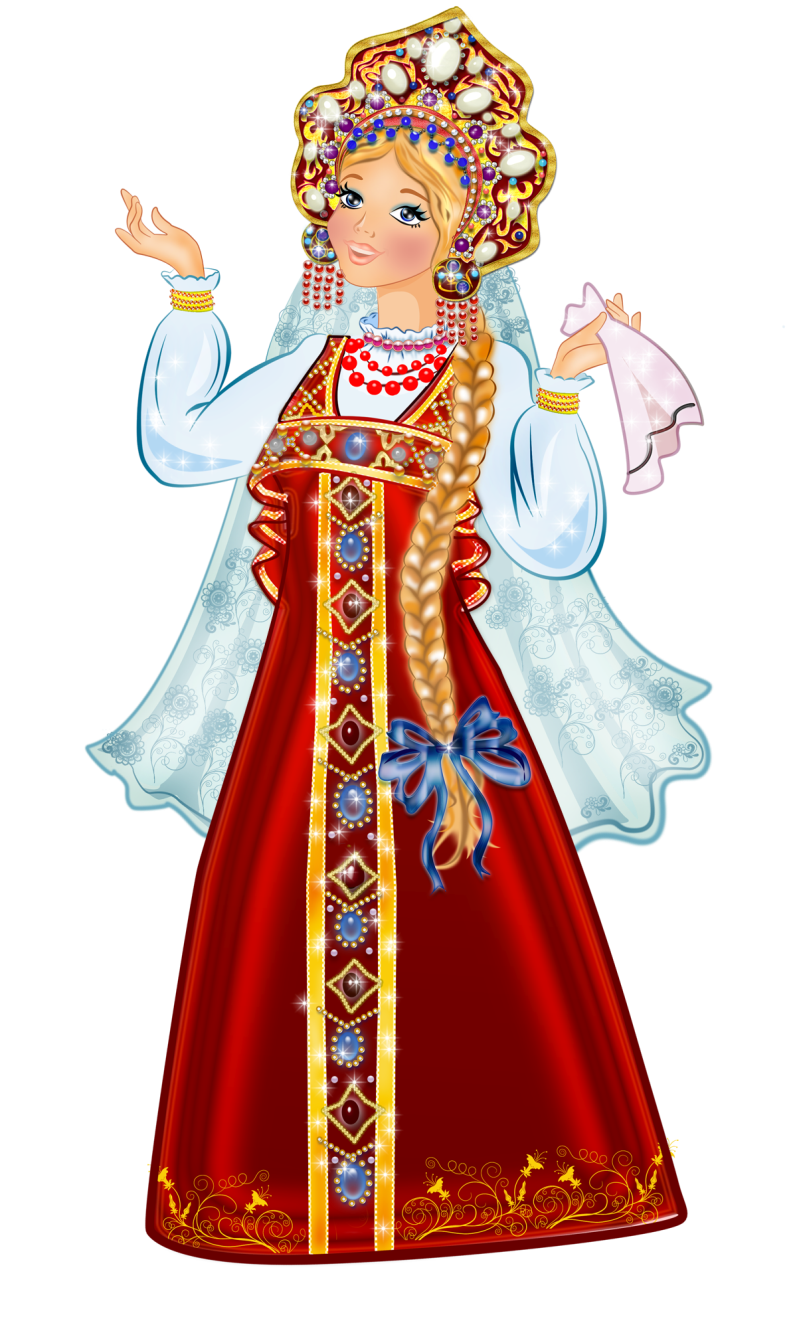 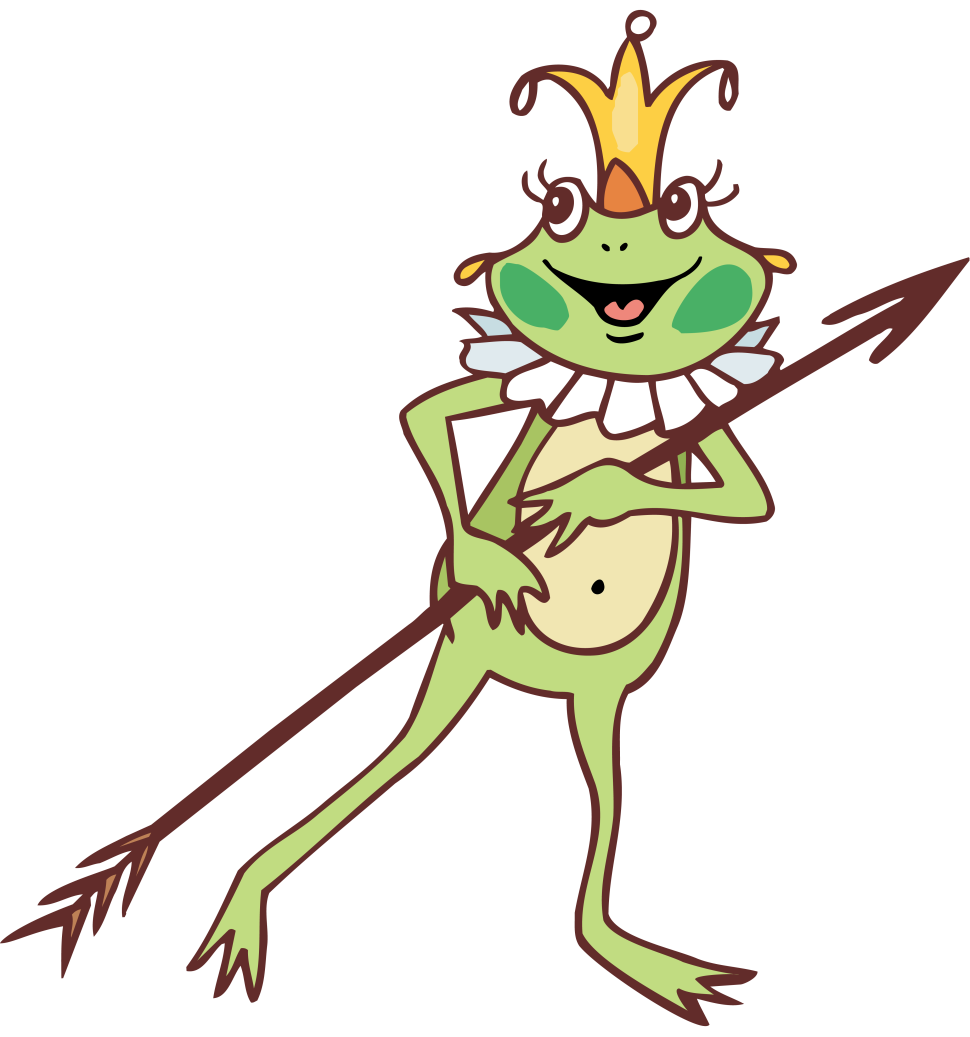 7
9
10-3
8
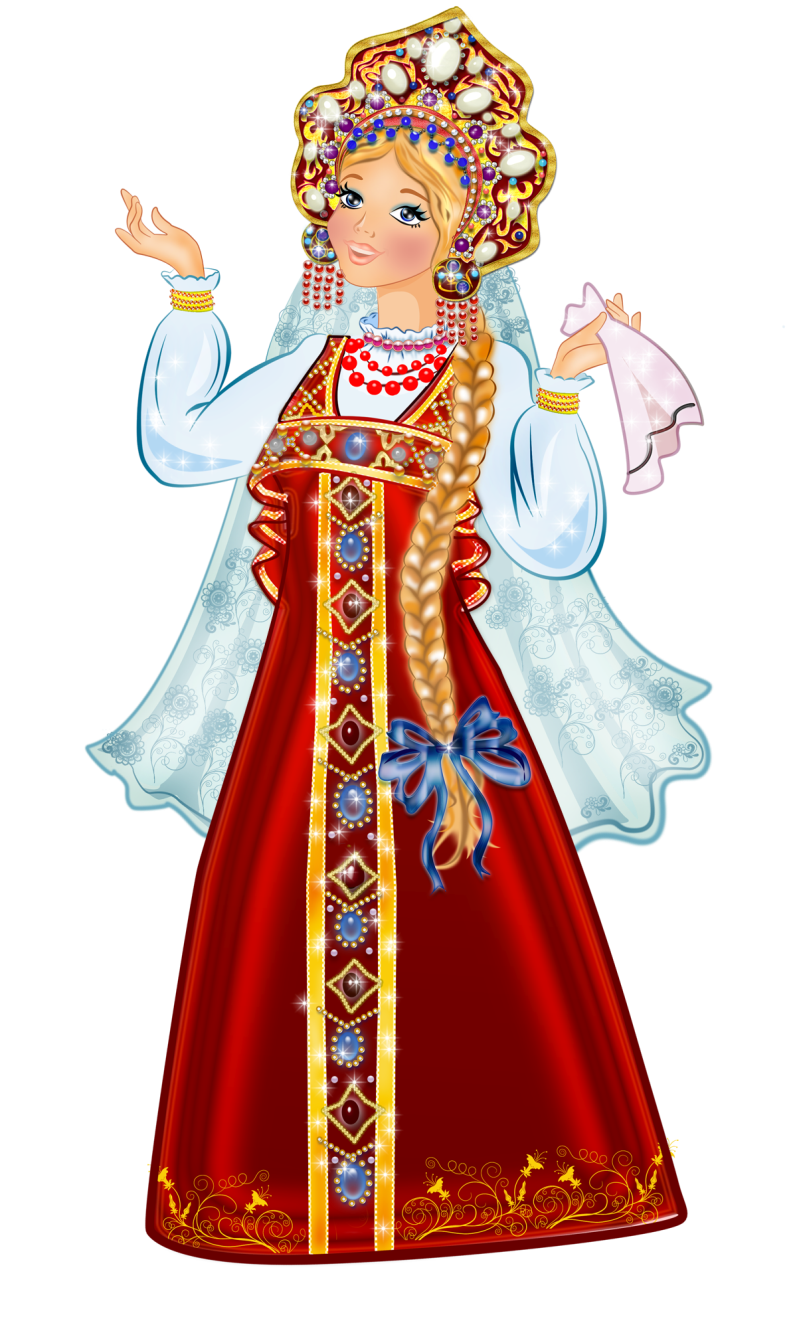 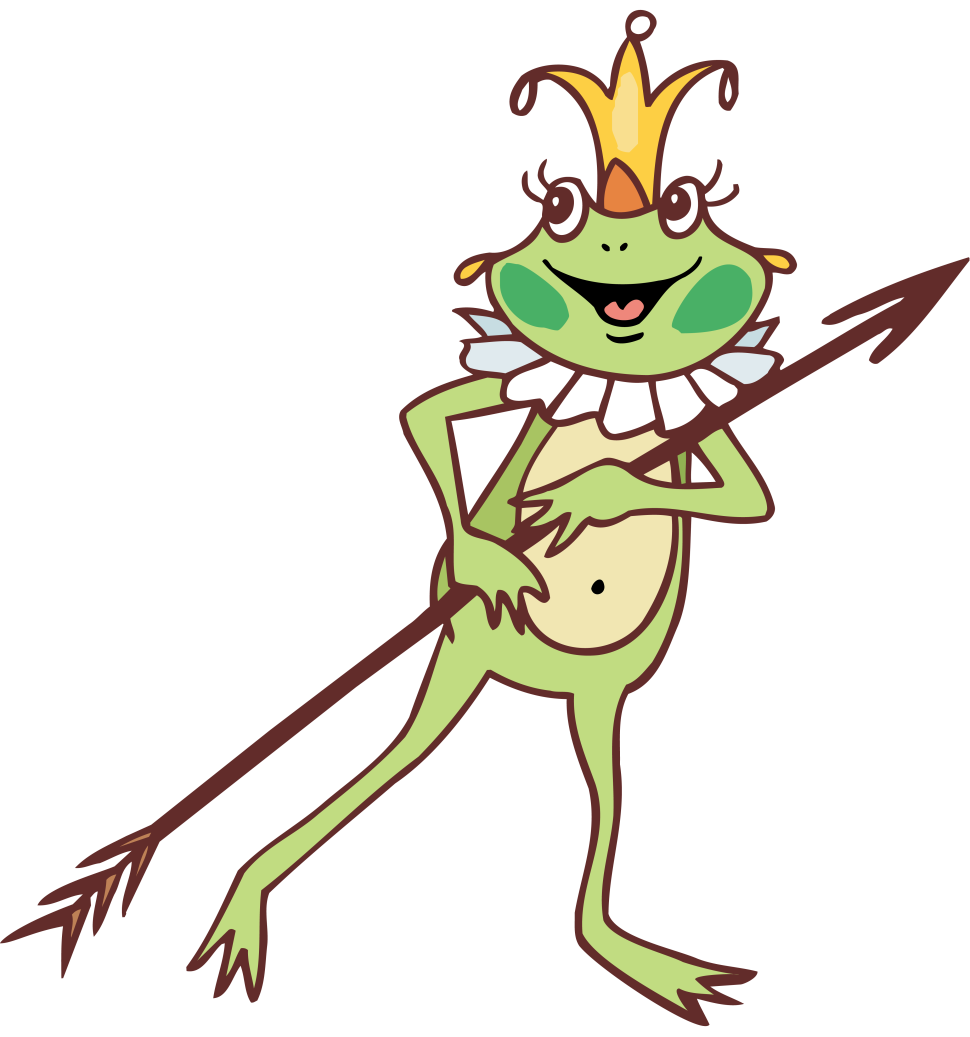 7
9
4+3
8
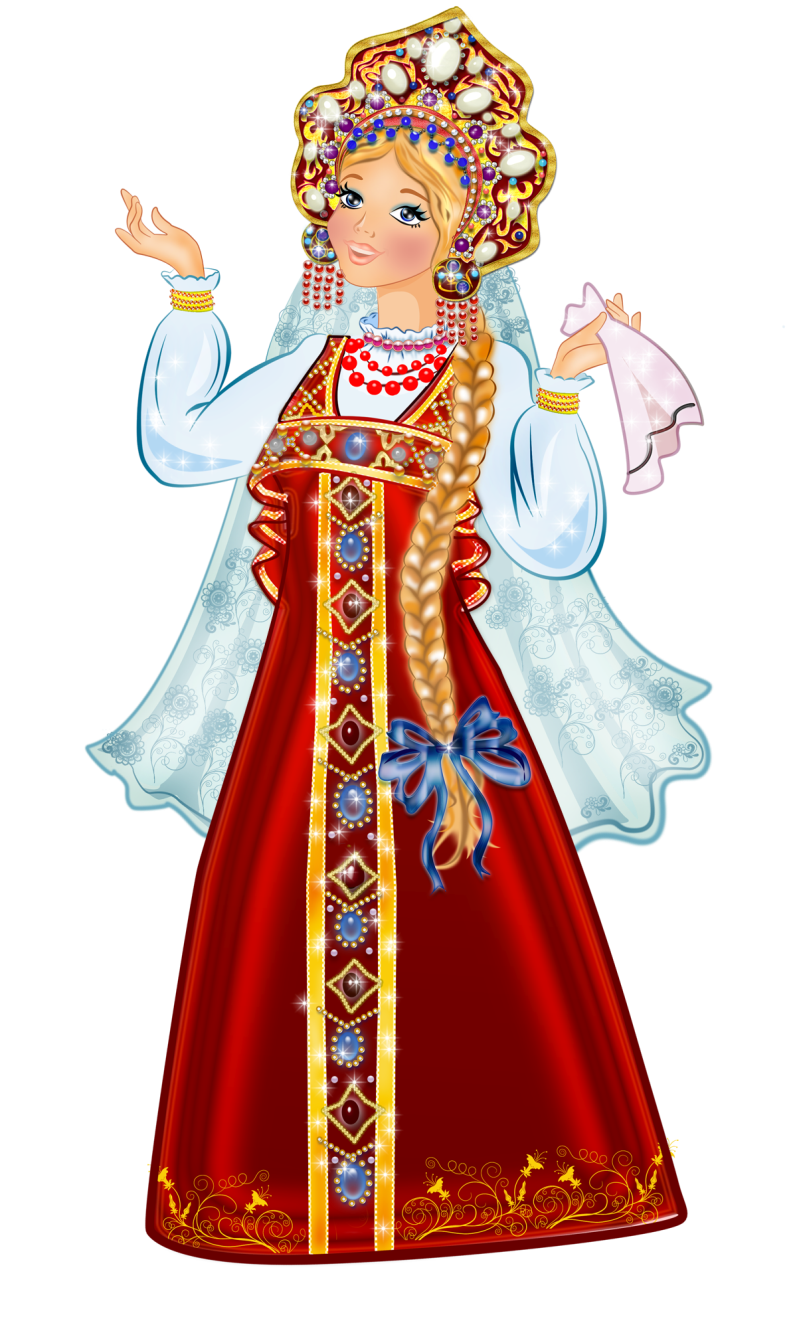 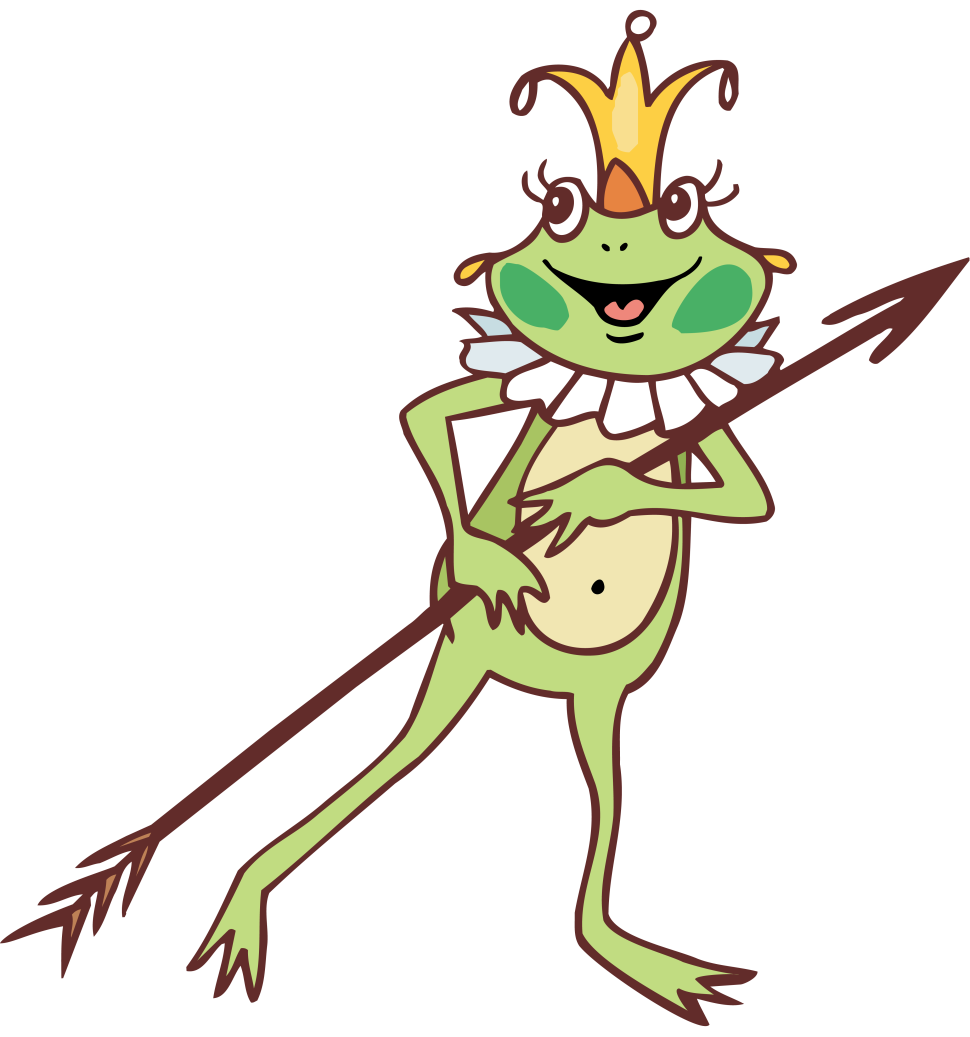 9
7
3+3
6
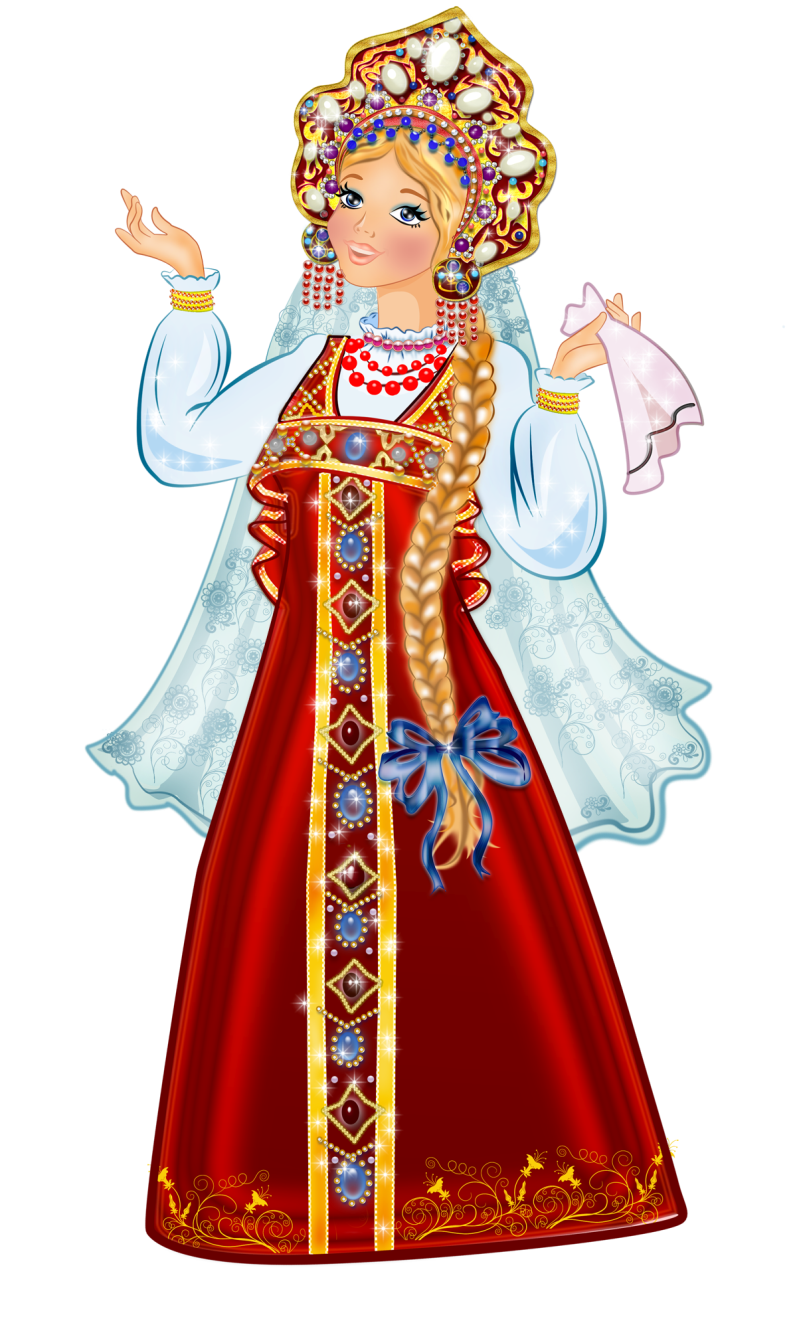 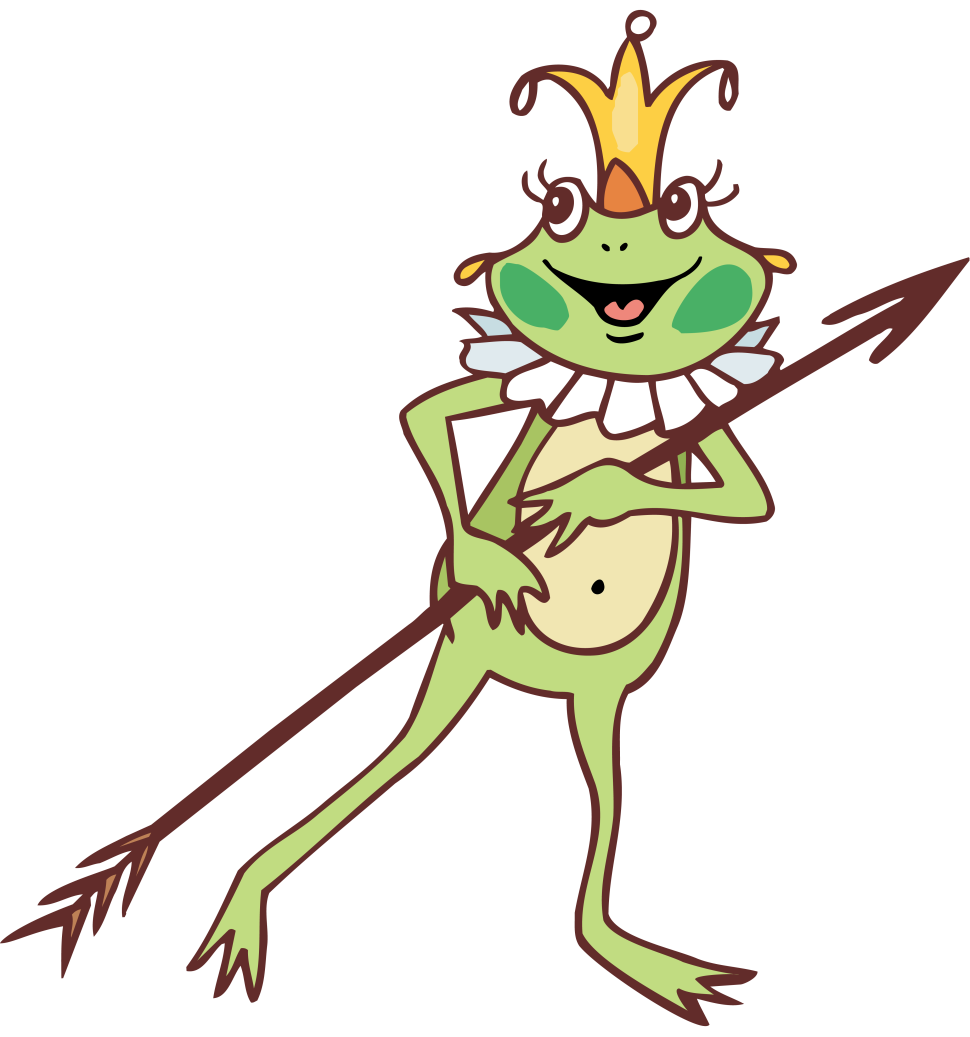 7
8
9-3
8
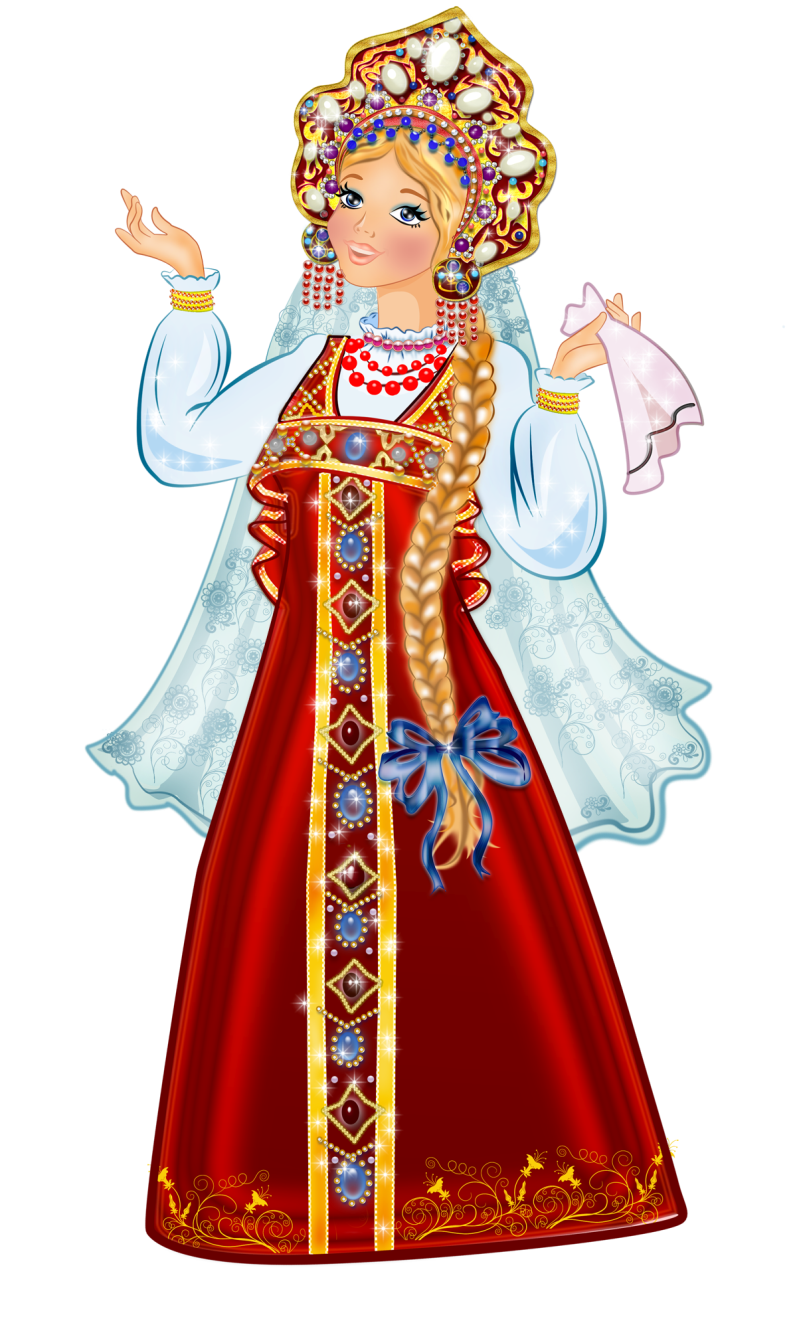 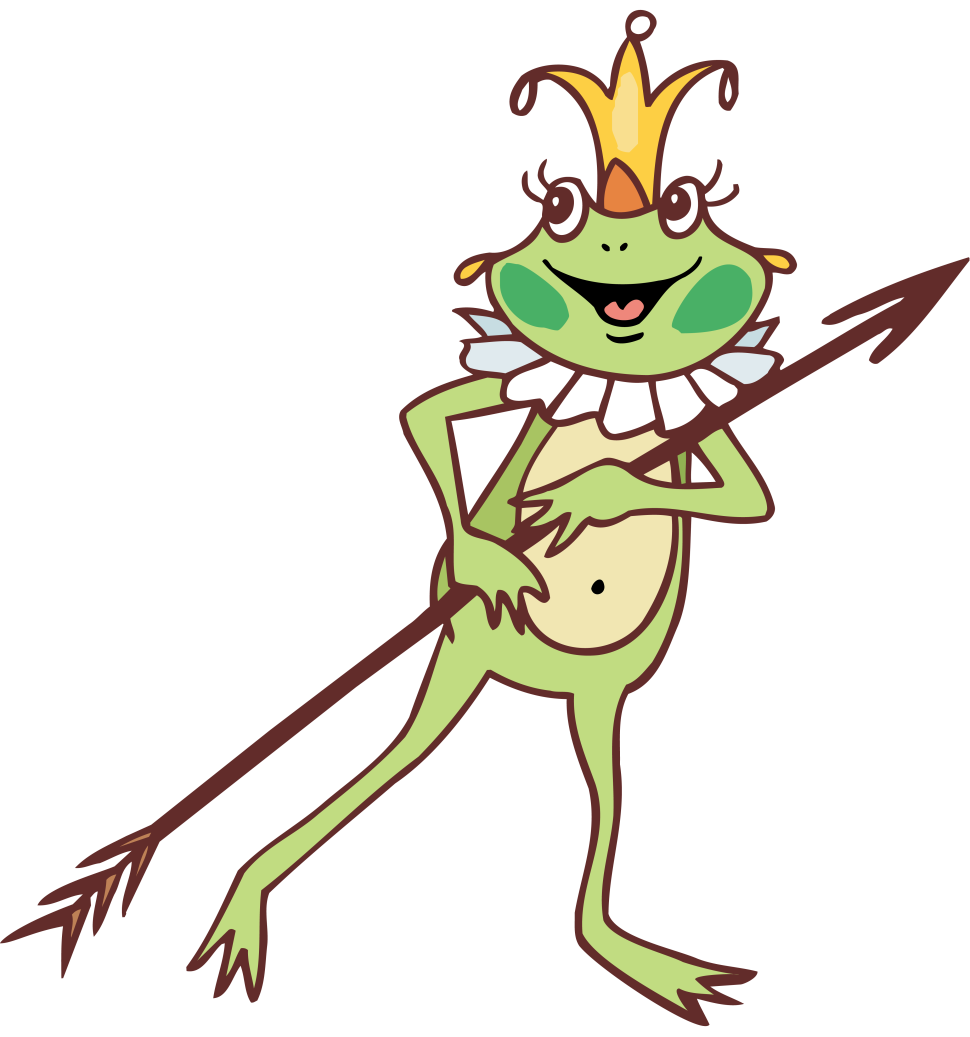 6
7
7+3
8
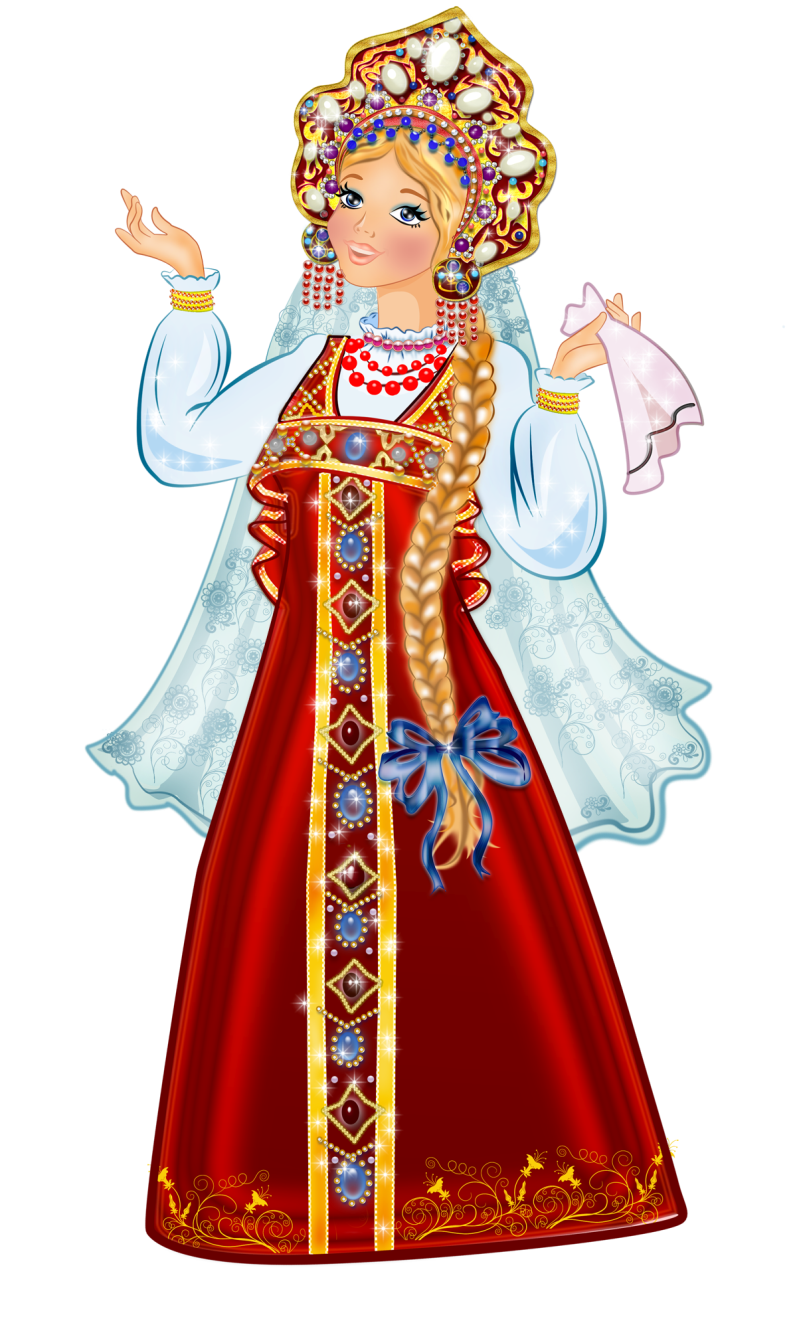 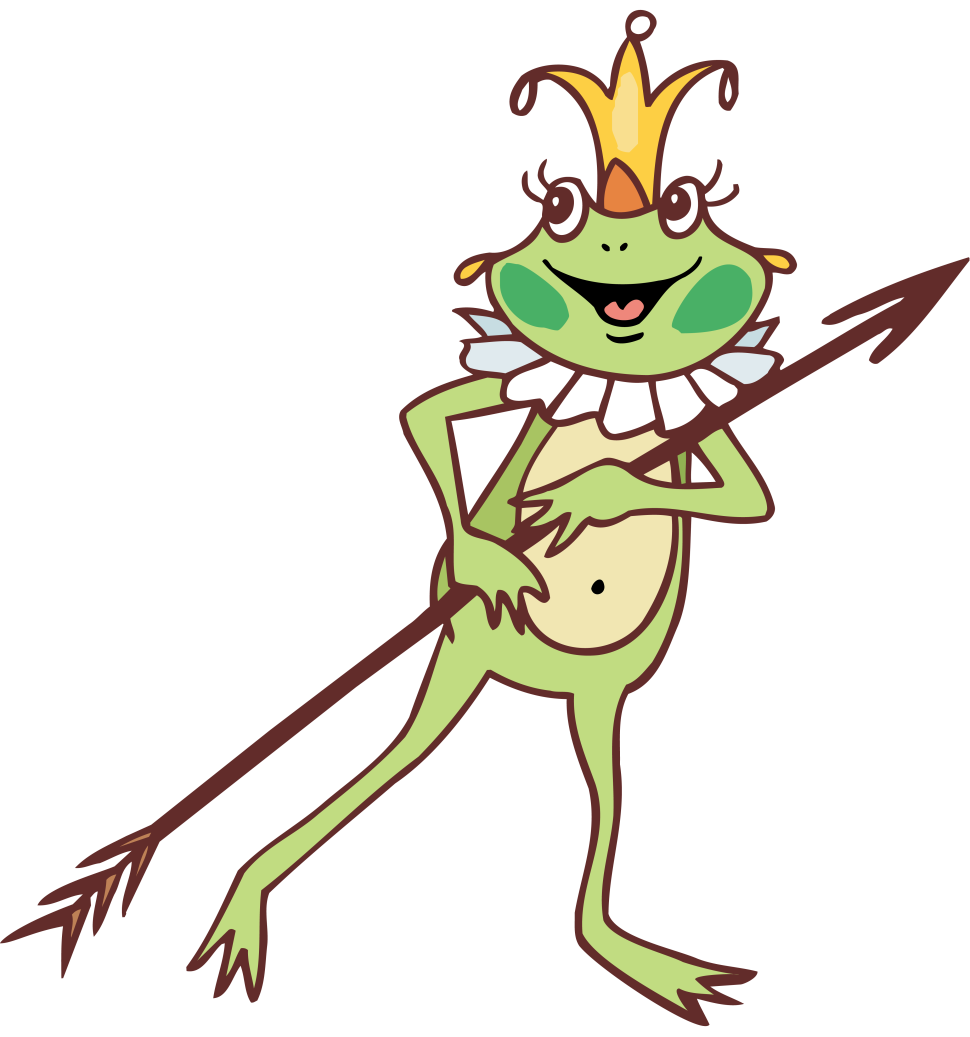 9
10
2+3
5
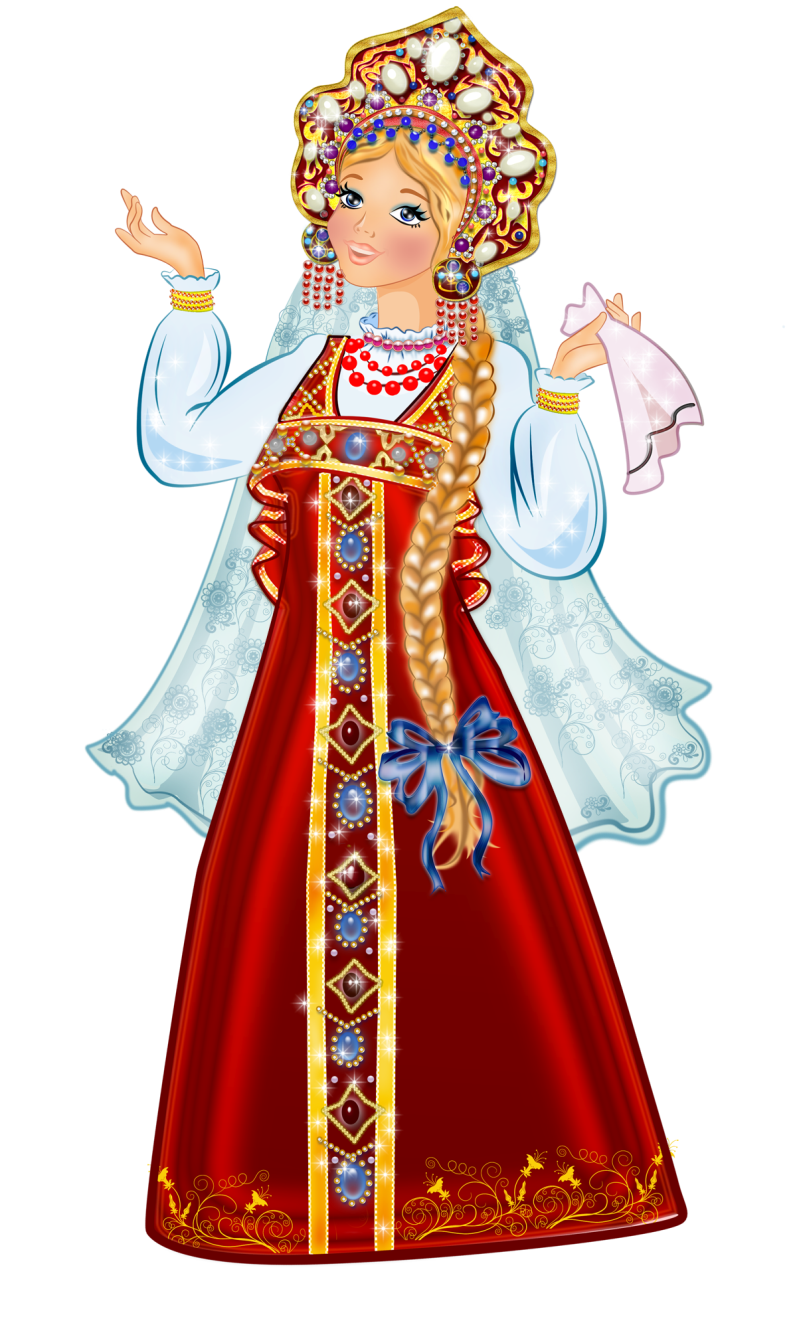 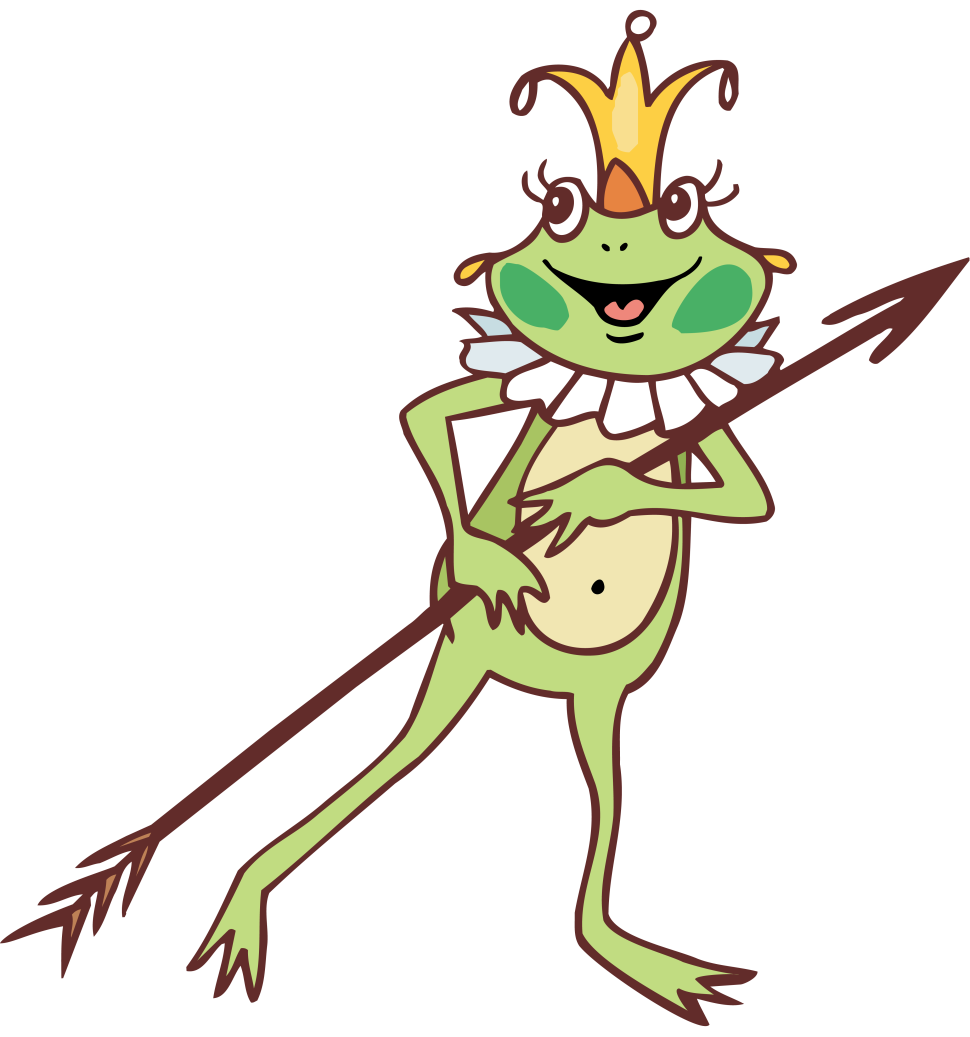 6
7
8-3
4
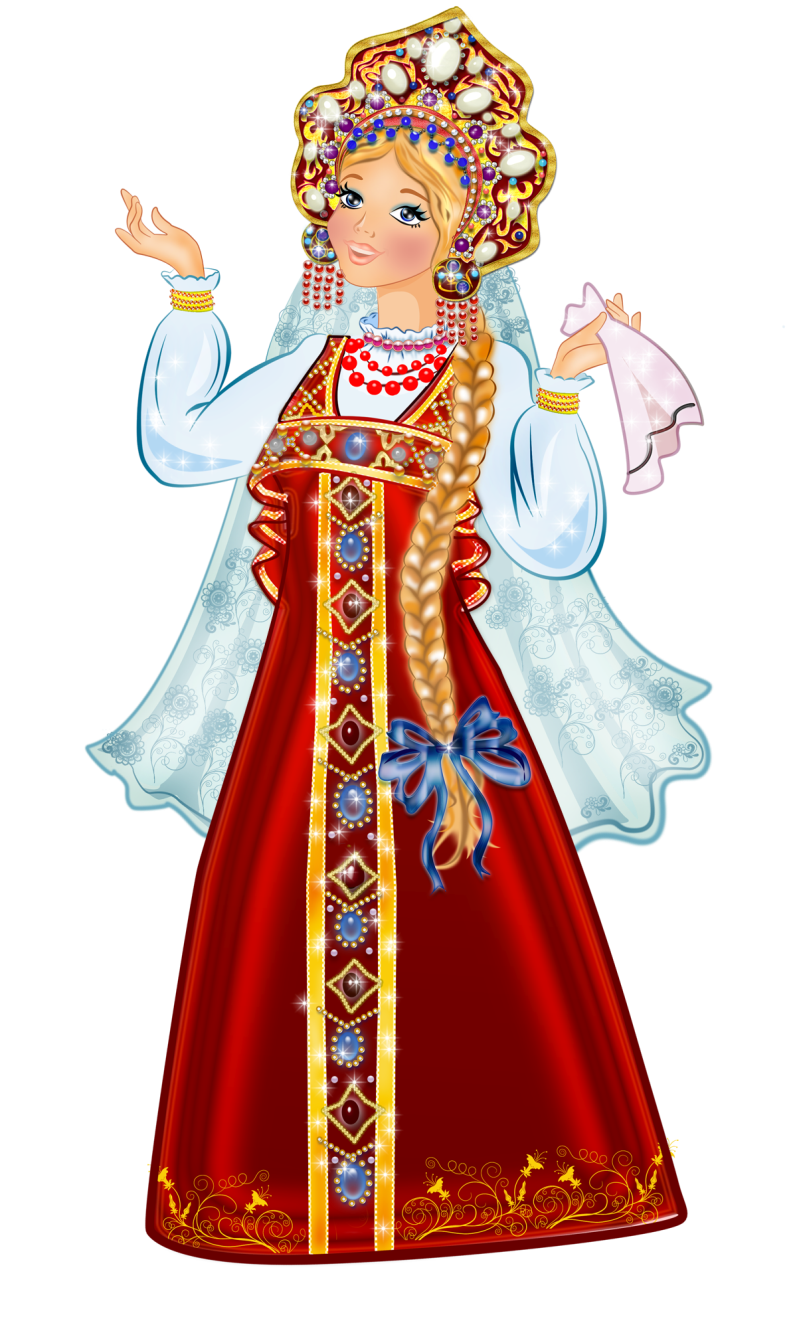 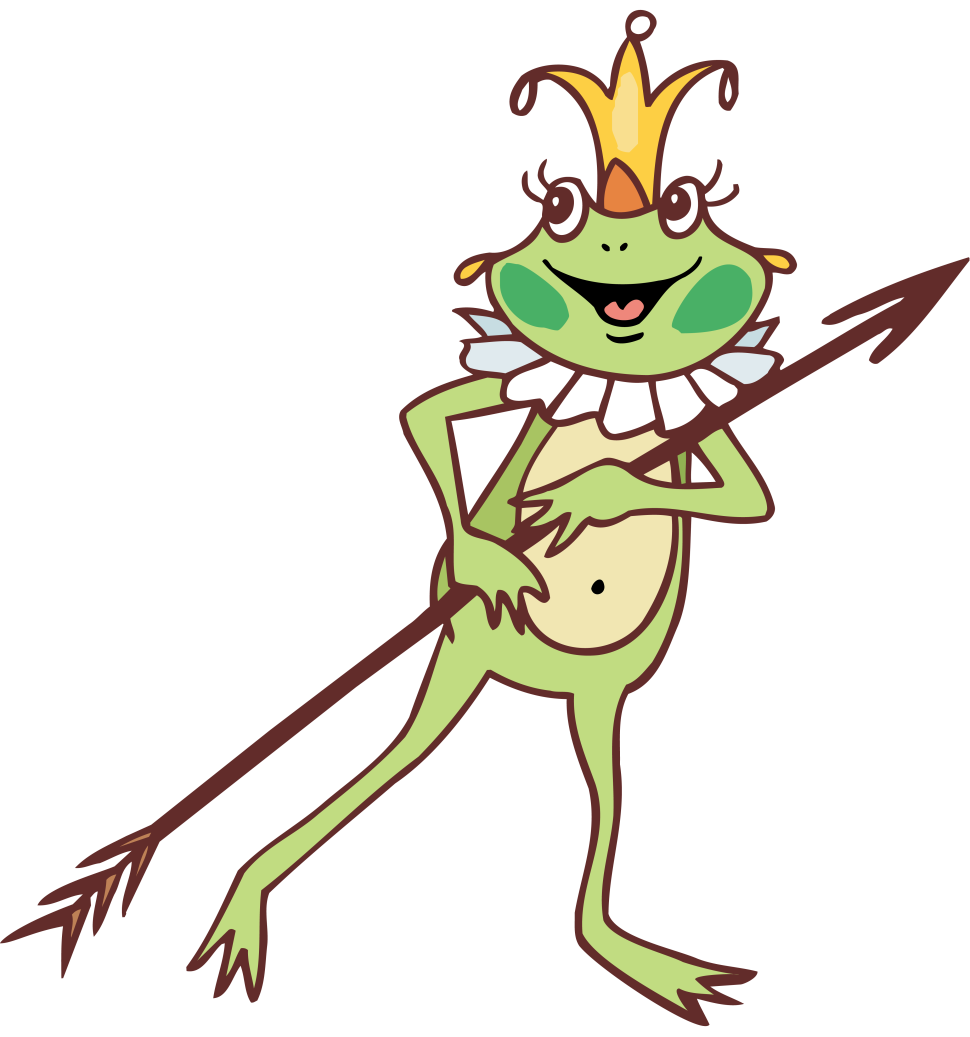 5
6
6-3
5
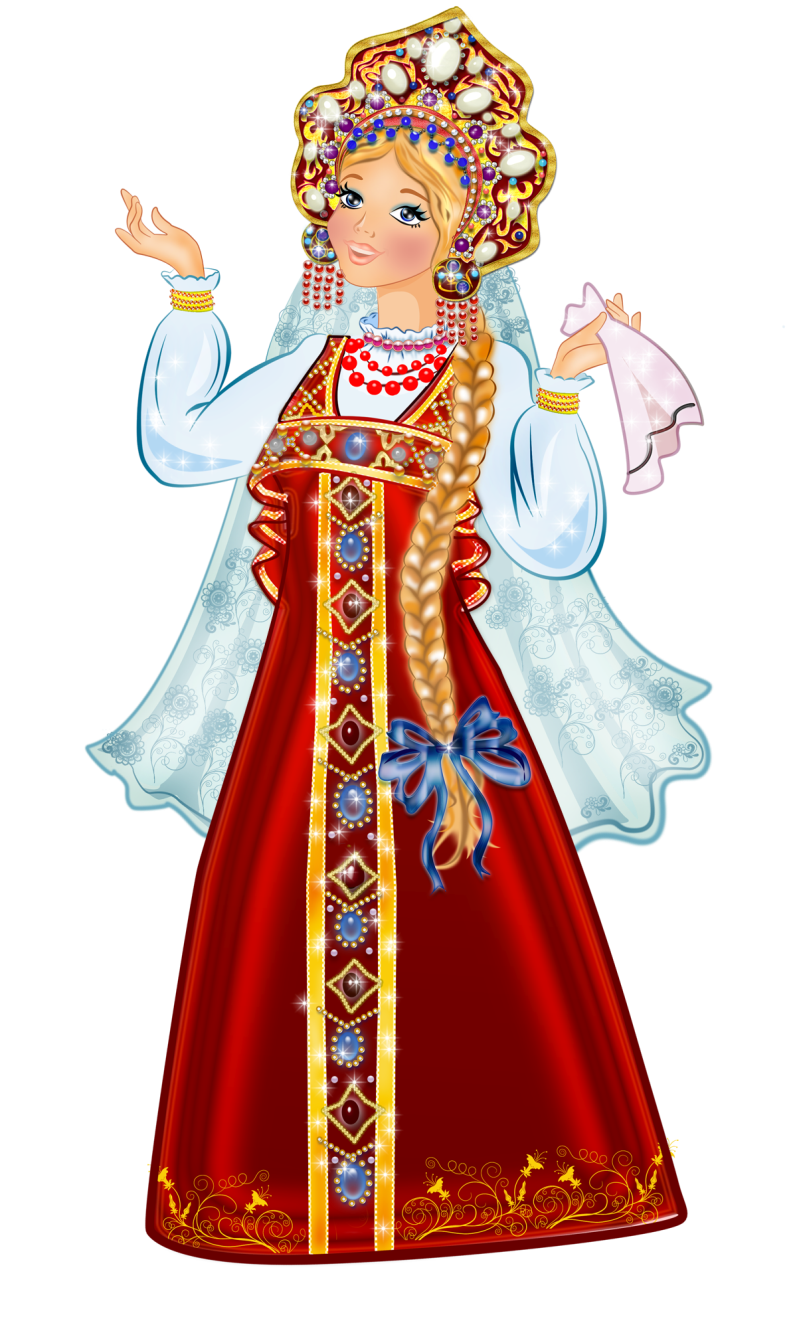 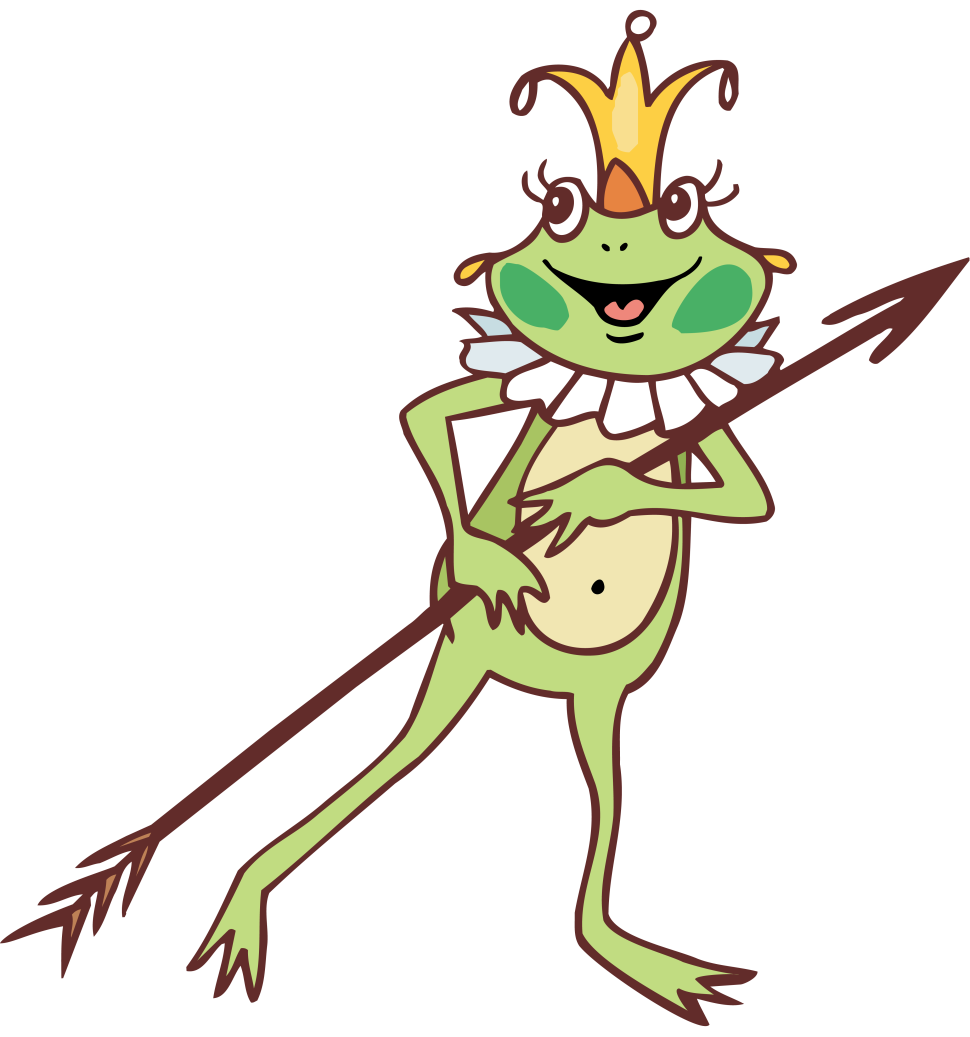 4
3
7-3
5
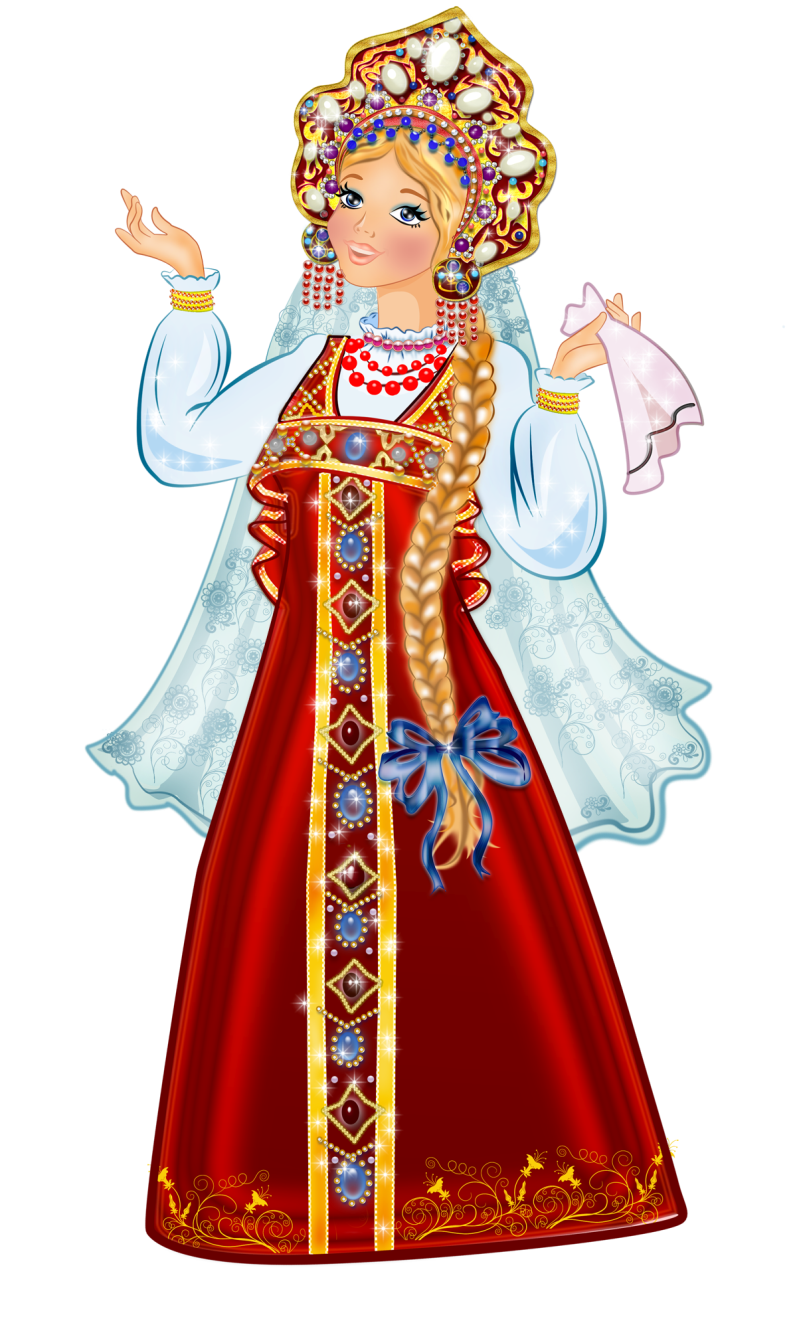 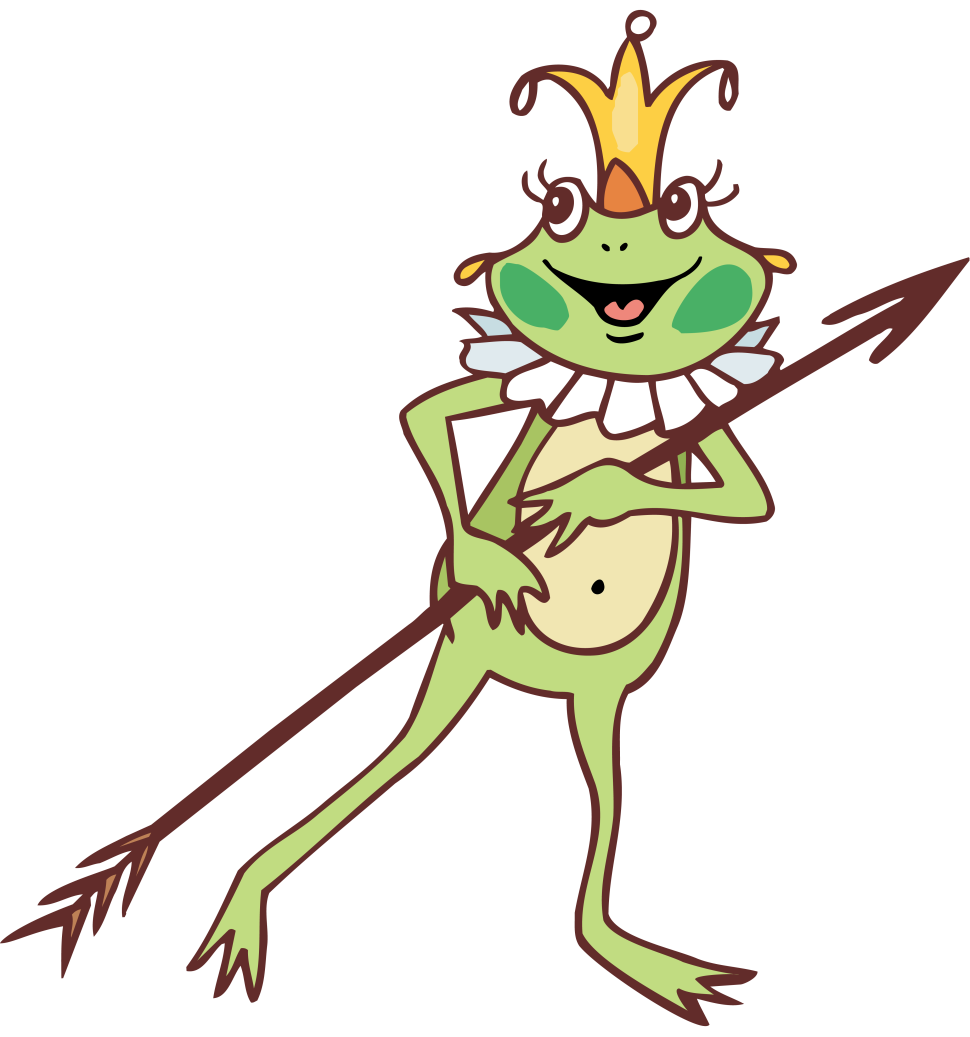 4
6
5-3
2
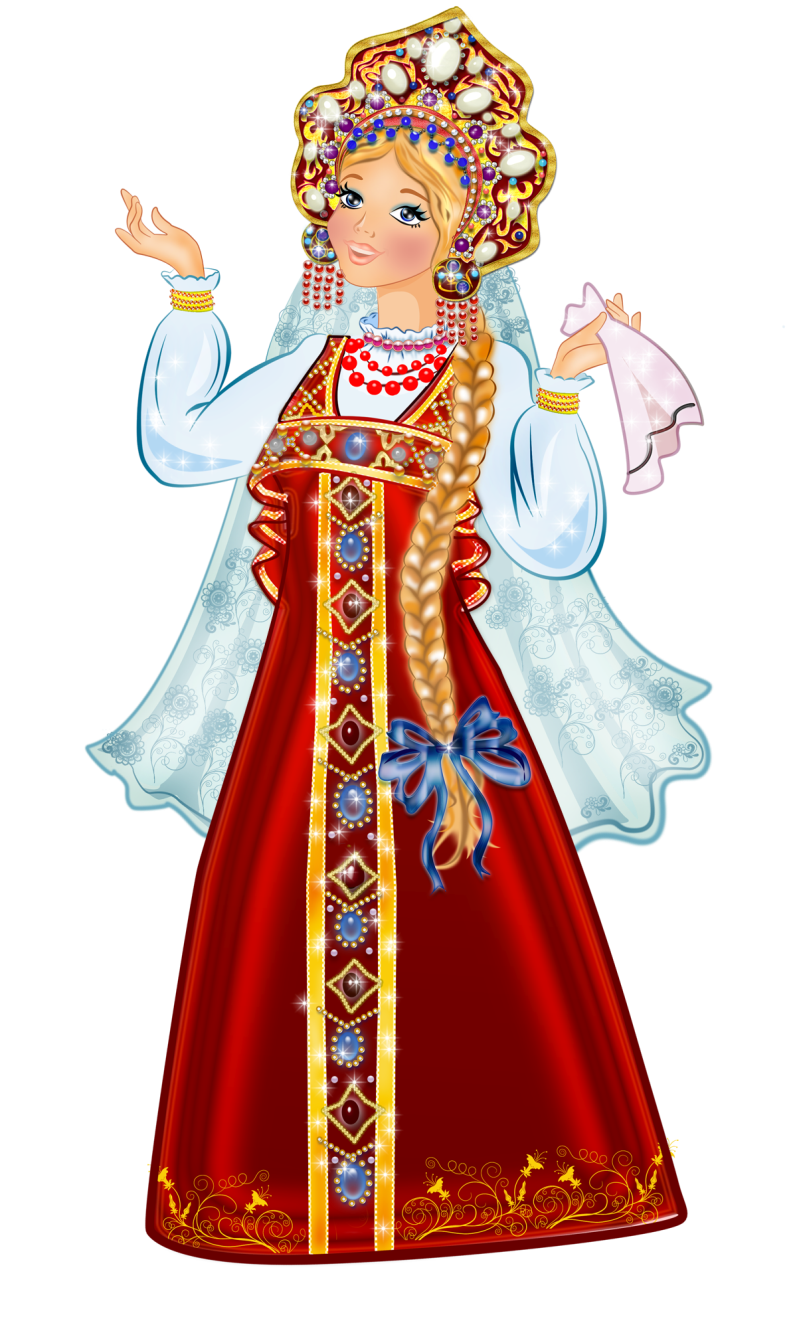 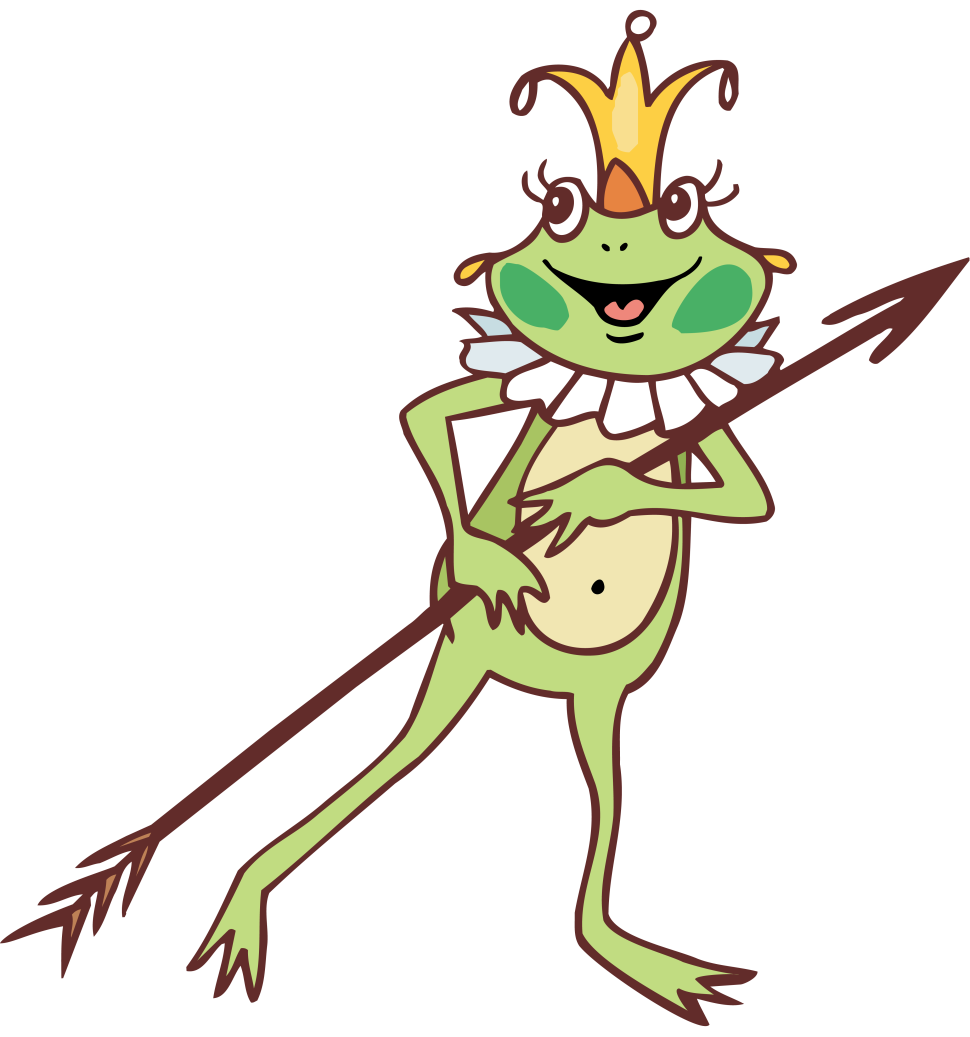 3
1
4-3
2
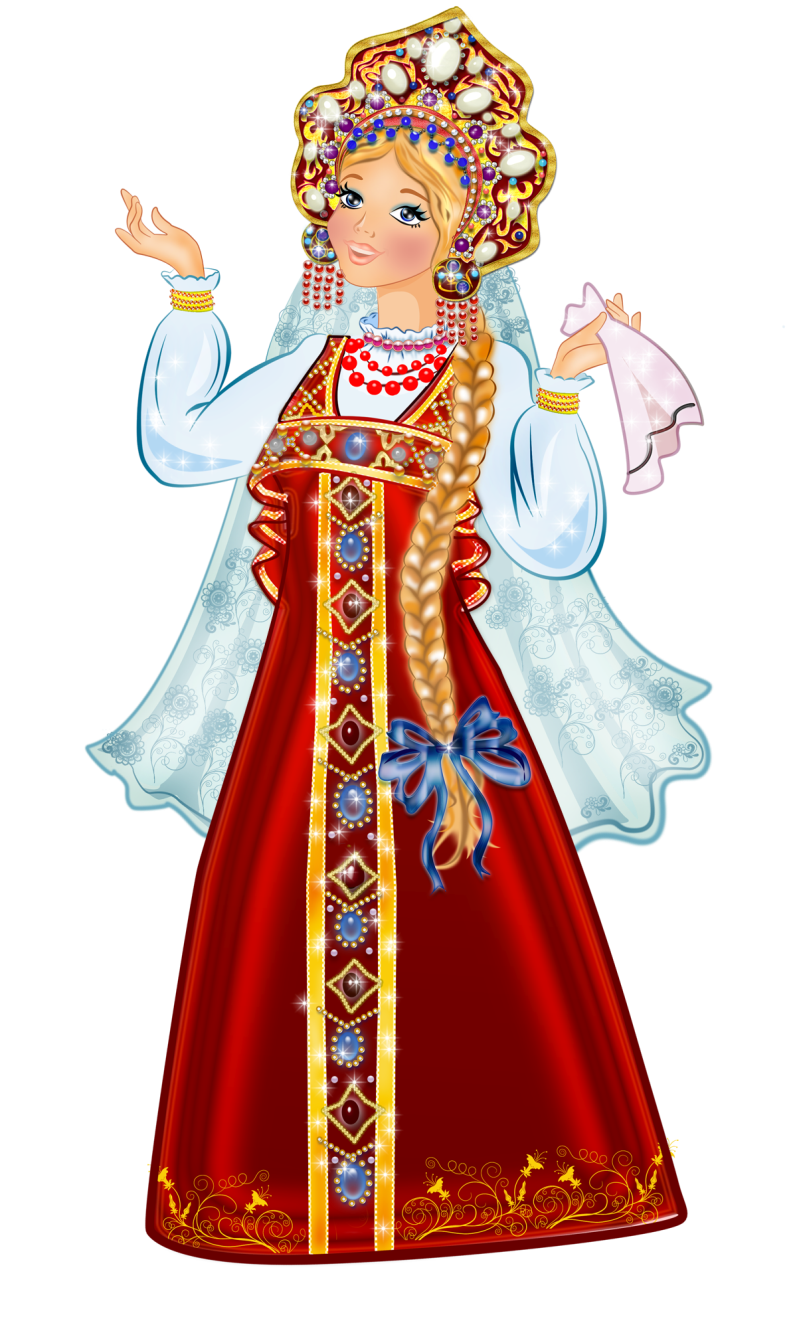 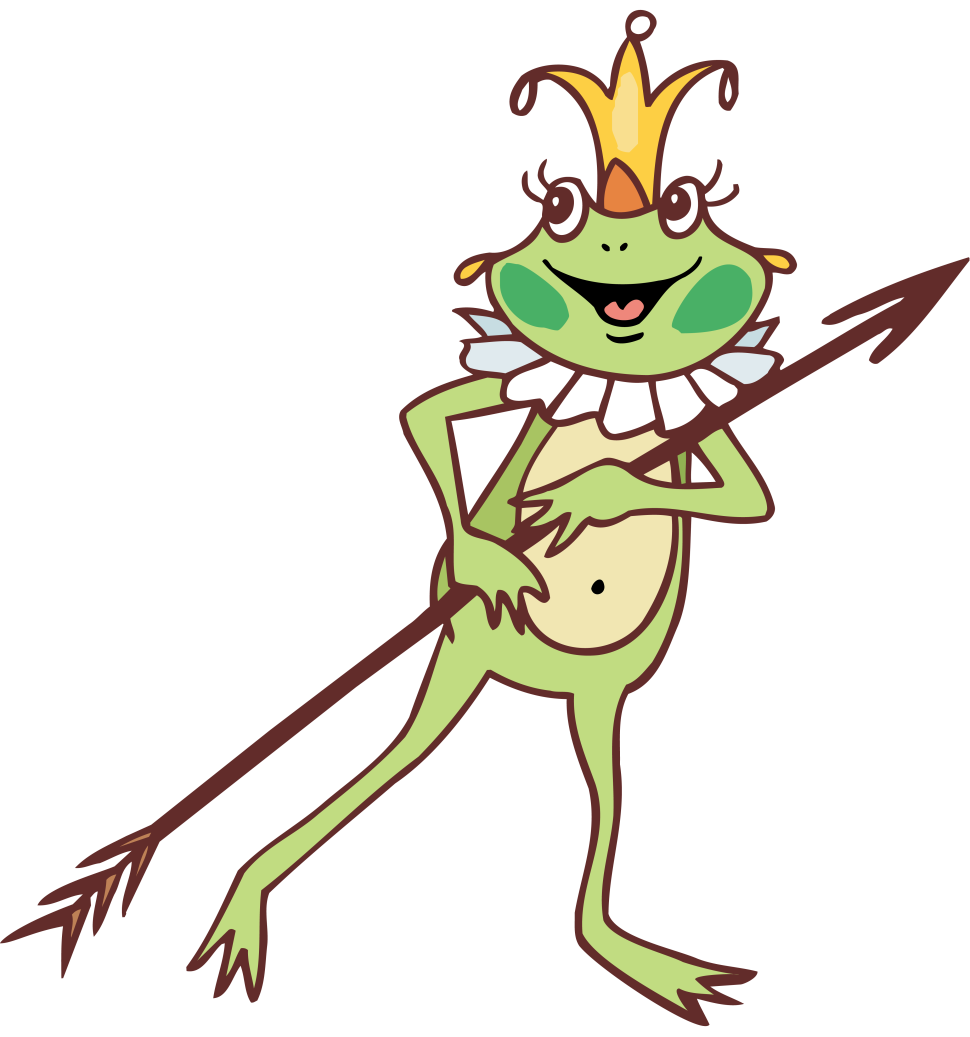 1
3
3-3
2
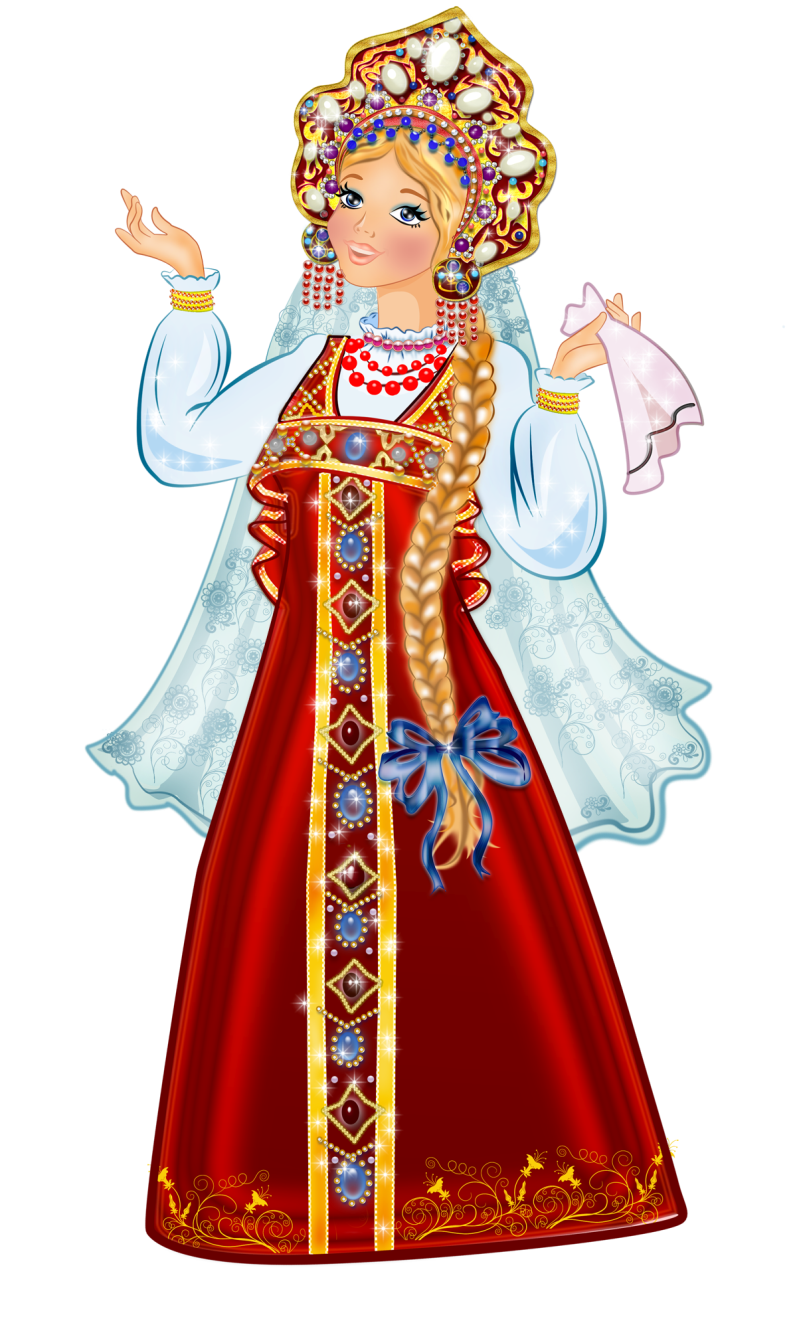 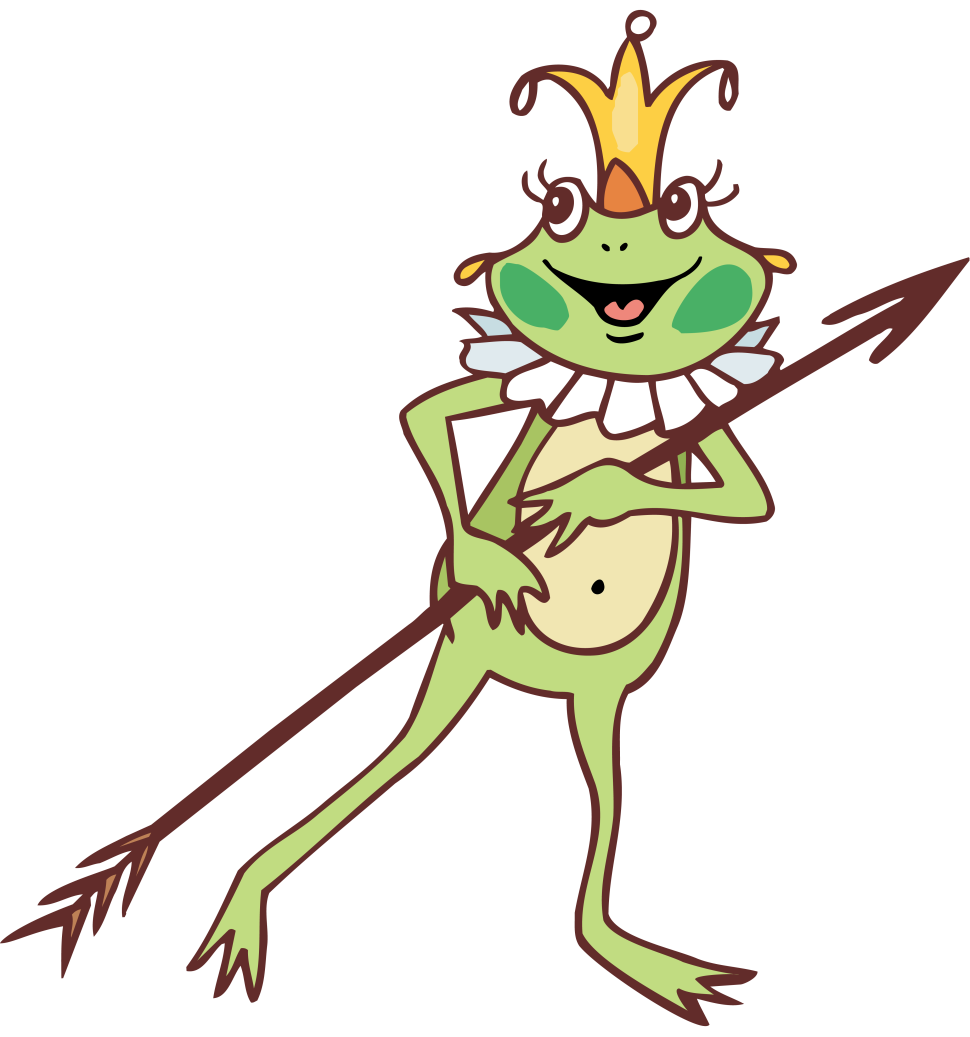 6
0
Молодец!
Источники:
http://s59.radikal.ru/i165/0904/fa/41c98d54b76f.png-лягушка
http://forum.materinstvo.ru/uploads/journals/1305623404/j56918_1305740307.png-царевна
       http://file.mobilmusic.ru/8b/11/83/1187983.jpg-сказочный лес